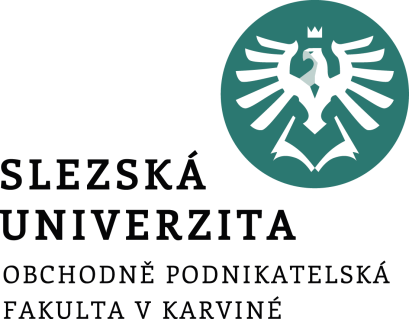 METODY ABSORPČNÍ KALKULACE
Ing. Markéta Šeligová, Ph.D.
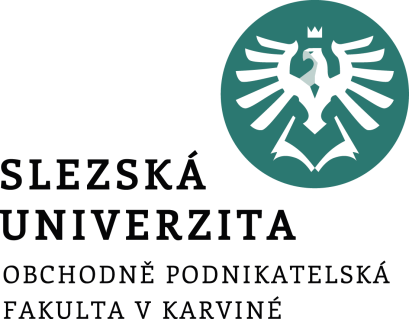 METODY ABSORPČNÍ KALKULACE – Kalkulace plných nákladů I.
Ing. Markéta Šeligová, Ph.D.
Příklad
Podnik vyrábí jeden druh výrobku A. Předběžná kalkulace plných nákladů vychází z předpokladu, že objem výroby i prodeje bude ve sledovaném období činit 50 000 kusů a zahrnuje následující položky:
[Speaker Notes: csvukrs]
Příklad
Při podrobnější analýze výrobní režie bylo zjištěno, že variabilní charakter má pouze její pětina. Zbylou část tvoří fixní náklady, které jsou výrazem vytvořené výrobní kapacity. Ta umožňuje maximální výrobu za sledované období v rozsahu 60 000 kusů. 

Zjistěte, kolik budou činit průměrné náklady výroby na jeden vyrobený a prodaný kus výrobku A při výrobě a prodeji 40 000 kusů a 60 000 kusů.
[Speaker Notes: csvukrs]
Řešení
[Speaker Notes: csvukrs]
Řešení - mezivýpočty
[Speaker Notes: csvukrs]
Děkuji za pozornost